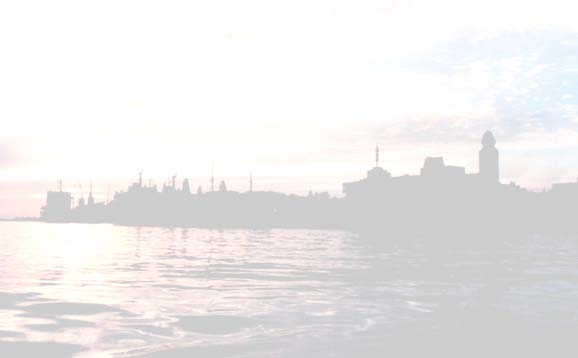 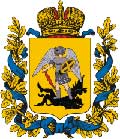 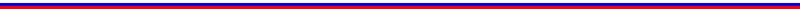 Министерство природных ресурсов и лесопромышленного комплекса Архангельской области
Отчет о реализации в 2022 годугосударственной программы 
Архангельской области
«Развитие лесного комплекса 
Архангельской области»
Мураев Игорь Геннадиевич – министр природных ресурсов и лесопромышленного комплекса Архангельской области
1
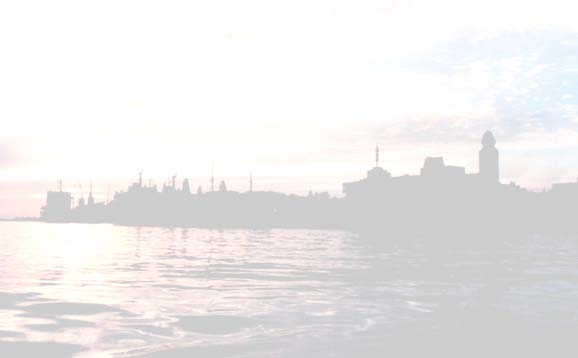 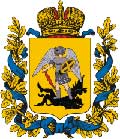 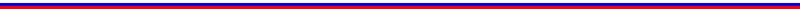 Министерство природных ресурсов и лесопромышленного комплекса Архангельской области
Государственная программа Архангельской области 
«Развитие лесного комплекса Архангельской области »
Цель государственной программы:
повышение эффективности использования, охраны, защиты и воспроизводства лесов и вклада лесного комплекса Архангельской области в социально-экономическое развитие Архангельской области.
Структура государственной программы:

подпрограмма № 1 «Обеспечение использования лесов»
подпрограмма № 2 «Воспроизводство лесов» 
подпрограмма № 3 «Охрана и защита лесов» 
подпрограмма № 4 «Обеспечение реализации государственной
                               программы Архангельской области «Развитие лесного
                               комплекса Архангельской области»
2
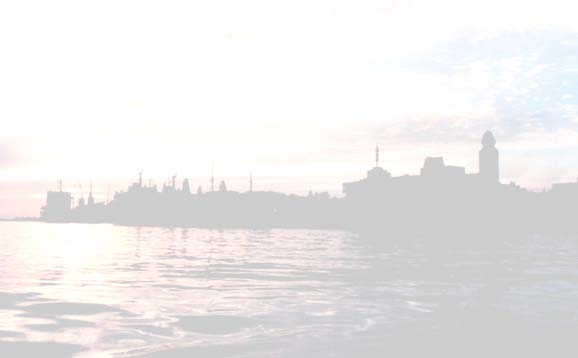 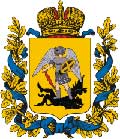 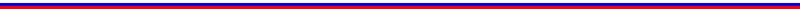 Министерство природных ресурсов и лесопромышленного комплекса Архангельской области
Государственная программа Архангельской области 
«Развитие лесного комплекса Архангельской области»
Финансирование  программы (план / факт)
5,55 млрд.руб. / 5,67 млрд.руб. (102 %), из них:

Федеральный бюджет – 1145 млн. рублей / 1138 млн. рублей (99%)

Областной бюджет – 887 млн. рублей / 880млн. рублей (99%)

Внебюджетные 
источники – 3520 млн. рублей / 3650 млн. рублей  (104%)
3
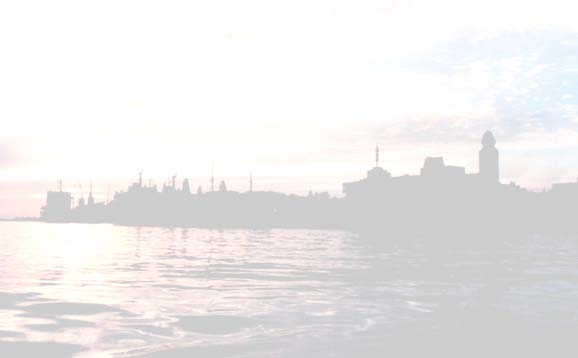 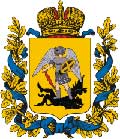 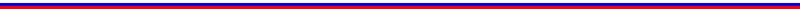 Министерство природных ресурсов и лесопромышленного комплекса Архангельской области
Подпрограмма №1 «Обеспечение использования лесов»
Финансирование подпрограммы:
   план 1271 млн.руб. / факт 926 млн.руб. (72,8%)
Мероприятие № 1 - организация использования лесов
    план 772 млн.руб. / факт 704 млн.руб. (91 %)

Мероприятие № 2 – проведение мероприятий лесоустройства, ведение государственного лесного реестра, осуществление государственного учета лесных участков
  план 499 млн.руб. / факт 222 млн.руб. (44  %)
4
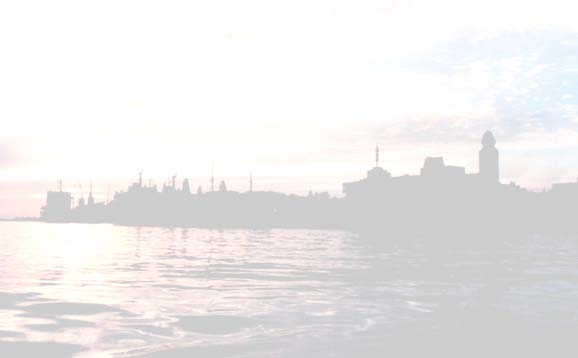 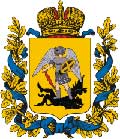 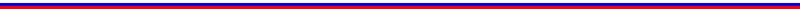 Министерство природных ресурсов и лесопромышленного комплекса Архангельской области
Распределение договоров аренды по видам использования лесов (по количеству договоров)
ЗАГОТОВЛЕНО  ДРЕВЕСИНЫ

2022 год 
14,1 млн. кбм.
52 % к допустимому объему изъятия
___________________
2021 год
16,1 млн. кбм.
5
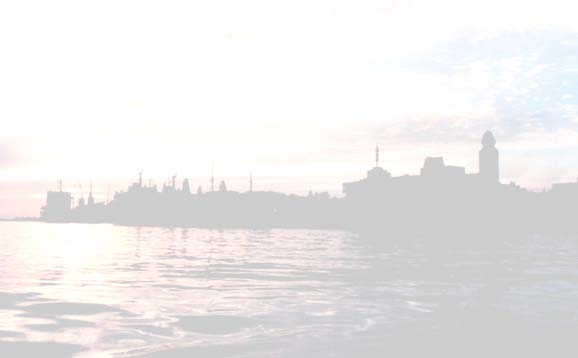 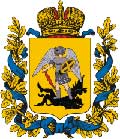 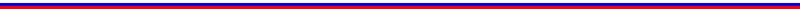 Министерство природных ресурсов и лесопромышленного комплекса Архангельской области
Подпрограмма №1 «Обеспечение использования лесов»
Основные итоги работы лесопромышленного комплекса 
Архангельской области за 2022 год
Вклад 
в экономику области
Производство 
важнейших видов продукции
Отгруженная продукция обрабатывающих отраслей 50 %
Инвестиции в экономику Архангельской области   12 %
Налоговые доходы областного бюджета (без НАО) 10 %
ИНВЕСТИЦИИ 
10,1 млрд. руб. или 60 % к 2021 году
НАЛОГИ 
в обл. бюджет 8,3 млрд. руб. или 69 % к 2021 году
6
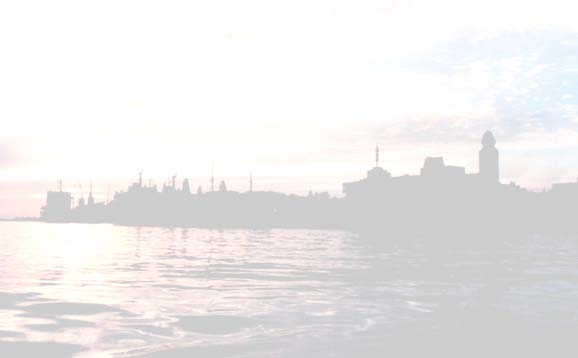 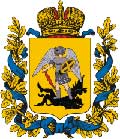 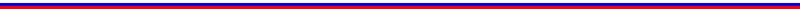 Министерство природных ресурсов и лесопромышленного комплекса Архангельской области
Доход от использования лесов в 2022 году, млн.руб.
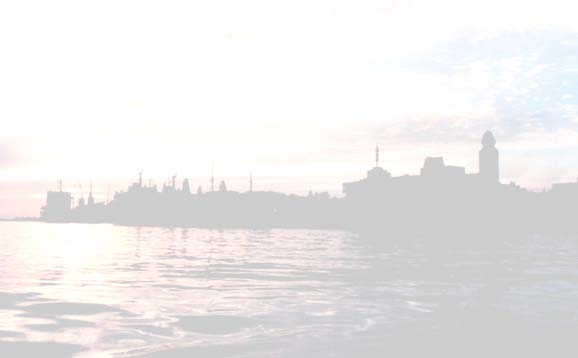 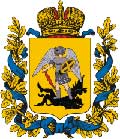 Министерство природных ресурсов и лесопромышленного комплекса Архангельской области
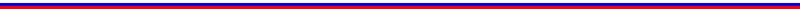 Доход от использования лесов в 2021 – 2022 годах, млн. руб.
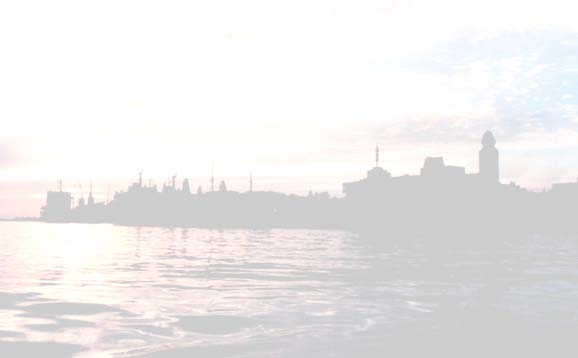 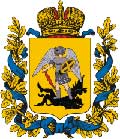 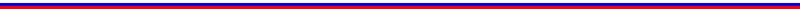 Министерство природных ресурсов и лесопромышленного комплекса Архангельской области
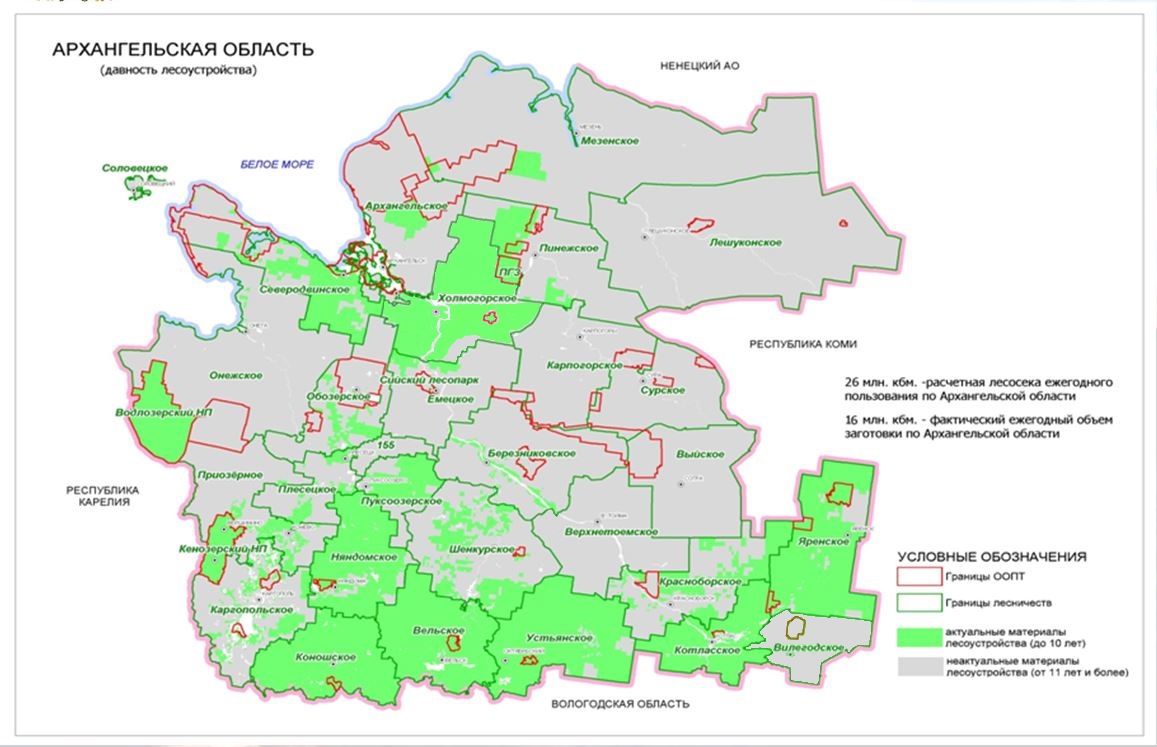 Актуальность лесоустройства в 2022 году 
20 %
9
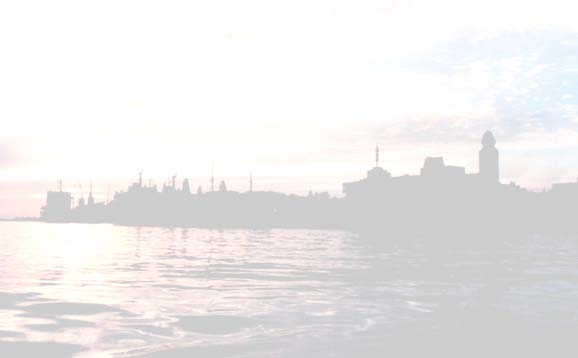 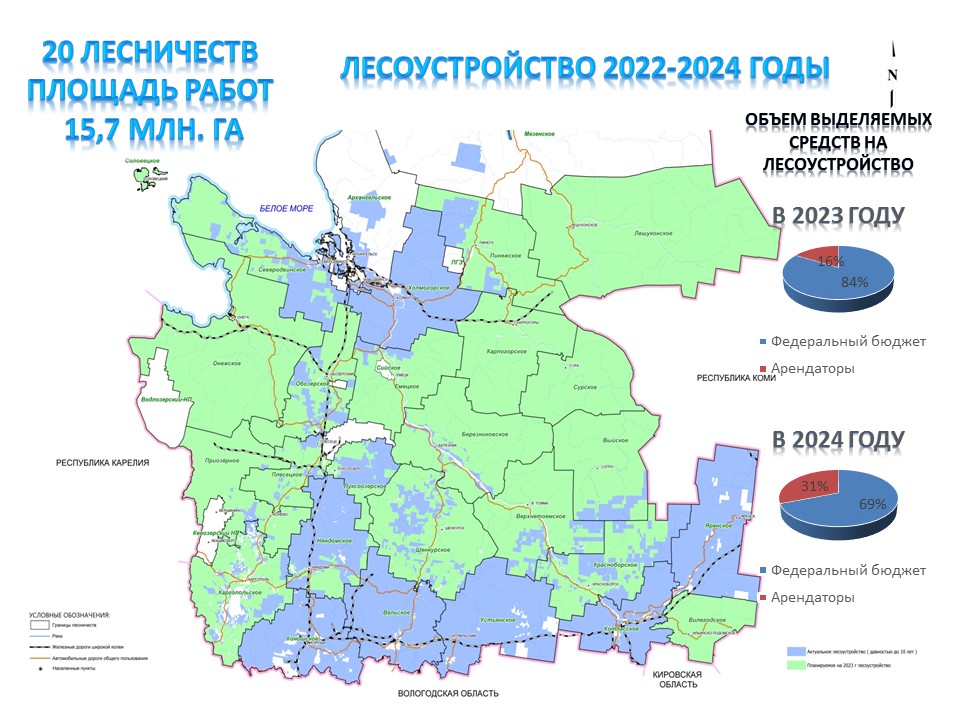 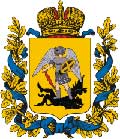 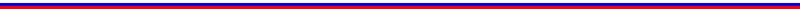 Министерство природных ресурсов и лесопромышленного комплекса Архангельской области
10
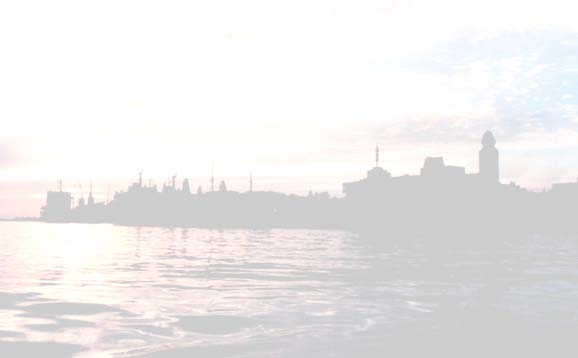 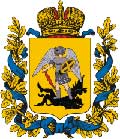 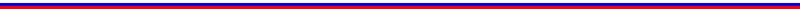 Министерство природных ресурсов и лесопромышленного комплекса Архангельской области
Ожидаемые результаты
Актуальные данные о лесах
Увеличение объемов использования лесов 
Увеличение доходов в бюджеты всех уровней на 800 - 900 млн. рублей ежегодно 
Переход к интенсивной модели ведения лесного хозяйства
Увеличение объемов глубокой переработки
Наиболее эффективное планирование мероприятий по сохранению лесов
11
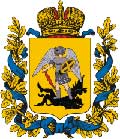 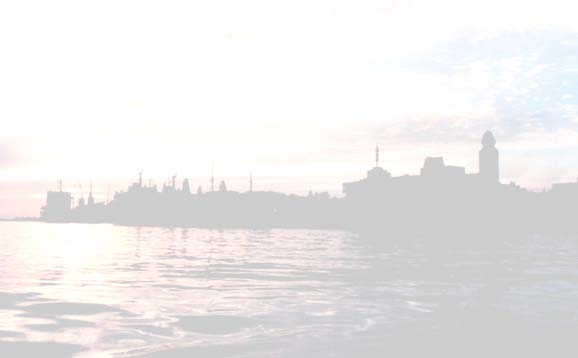 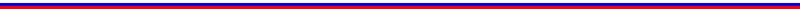 Министерство природных ресурсов и лесопромышленного комплекса Архангельской области
Лесной план Архангельской области
Вносимые изменения
Корректировка расчетной лесосеки
Объем санитарно- оздоровительных мероприятий
Уточнена зона краткосрочного пользования
Лесопожарное зонирование
Актуальность лесоустройства
Воспроизводство лесов, с учетом федерального проекта «Сохранение лесов»
Объем заготовки древесины
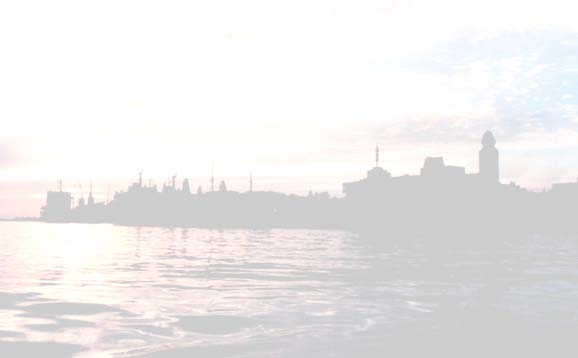 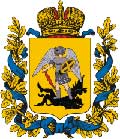 Министерство природных ресурсов и лесопромышленного комплекса Архангельской области
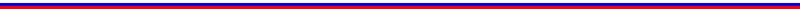 Подпрограмма № 2 «Воспроизводство лесов»
Финансирование: план  1 987,7 млн.руб. / факт 2 660,7млн. руб. (133,9%)
Лесовосстановление (РП «Сохранение лесов (АО)»)
Формирование запаса семян лесных растений (РП «Сохранение лесов (АО)»)
Проведение ухода за лесами
13
13
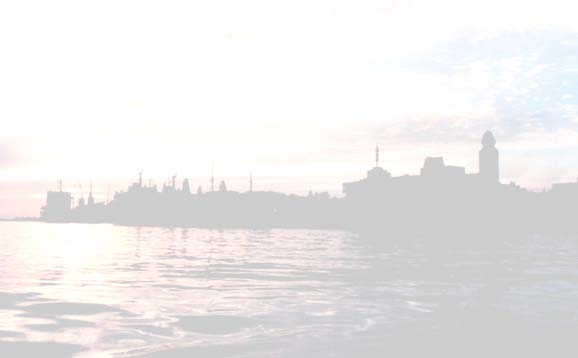 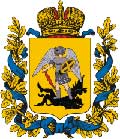 Министерство природных ресурсов и лесопромышленного комплекса Архангельской области
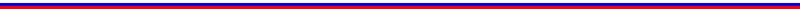 Подпрограмма № 3 «Охрана и защита лесов»
Финансирование: план  1 294,8 млн.руб. / факт 1 093,9 млн. руб. (84,5%)
Развитие системы и средств обеспечения пожарной безопасности в лесах

Предупреждение возникновения и распространения лесных пожаров

Тушение лесных пожаров

Закупка лесопожарной техники и оборудования (РП «Сохранение лесов (АО)»)

Проведение профилактики возникновения, локализация и ликвидация вредных организмов
14
Министерство природных ресурсов и лесопромышленного комплекса Архангельской области
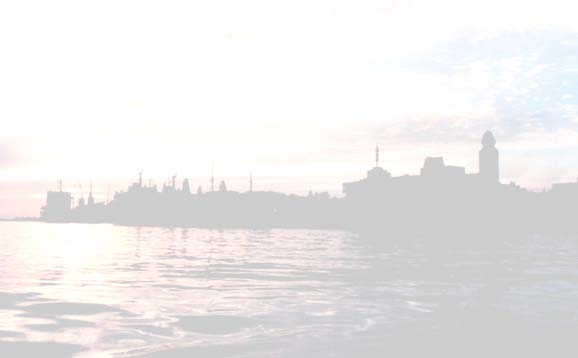 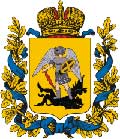 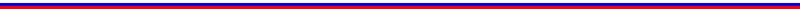 Развитие системы и средств обеспечения пожарной безопасности
Увеличение до 150 численности ПДПС
Проведение воздушных тренировок
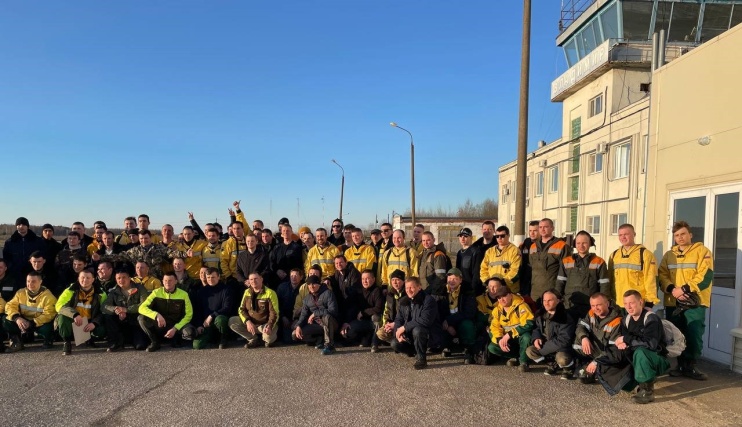 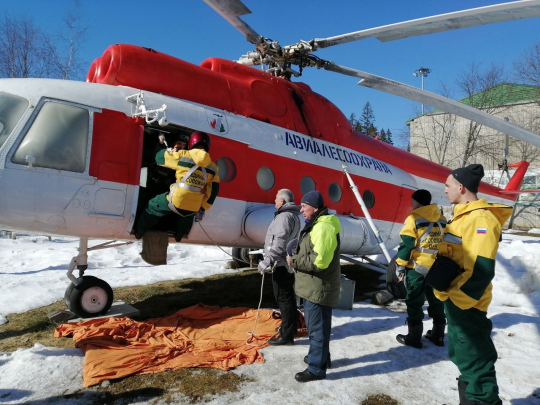 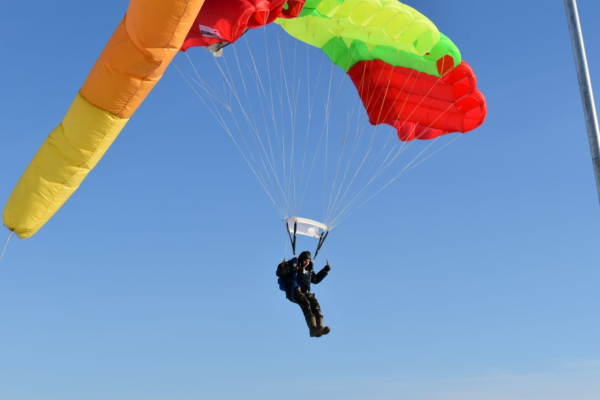 Подготовка лесопожарной техники и оборудования.  
Закупка оборудования
Строительство 3 ангаров для лесопожарной техники
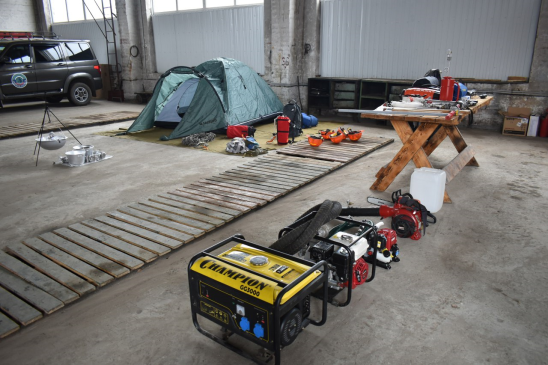 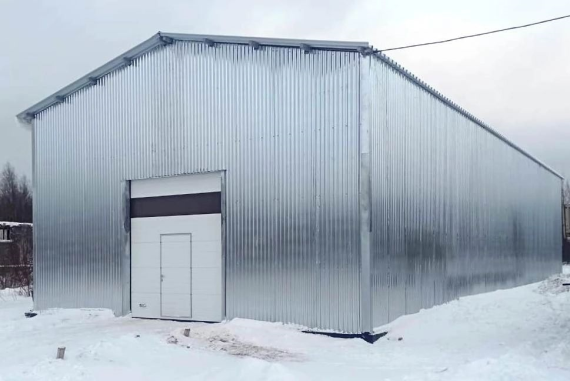 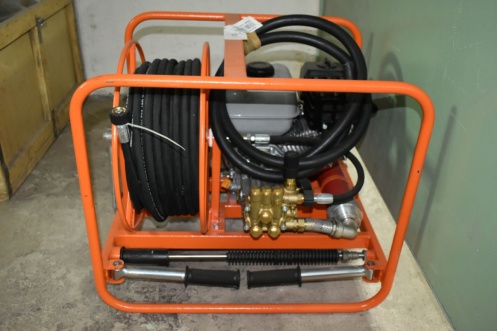 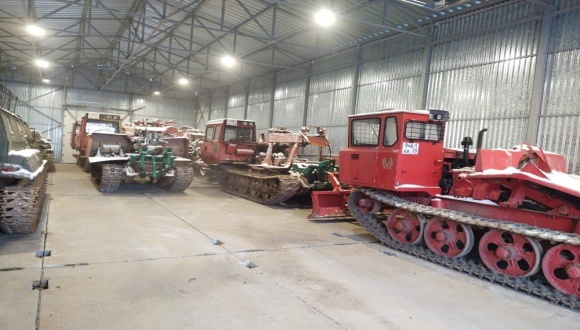 15
Министерство природных ресурсов и лесопромышленного комплекса Архангельской области
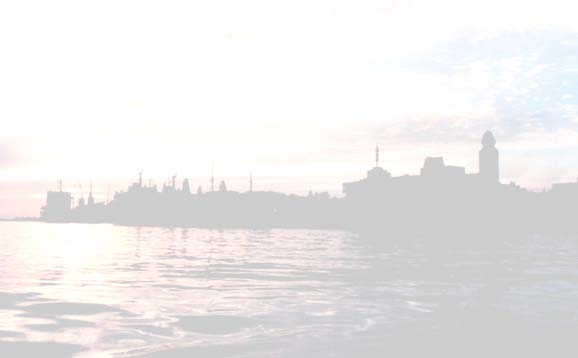 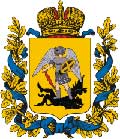 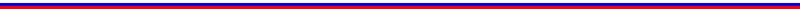 Предупреждение возникновения и распространения 
лесных пожаров
16
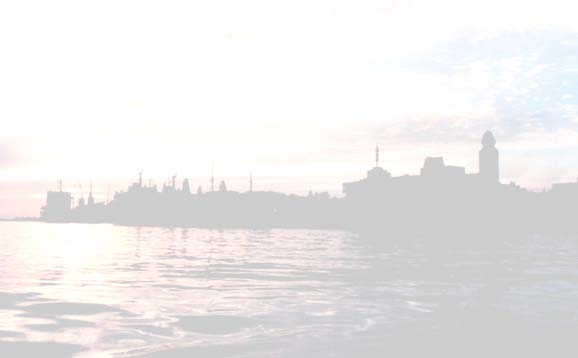 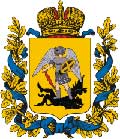 Министерство природных ресурсов и лесопромышленного комплекса Архангельской области
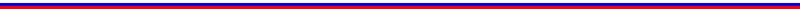 Тушение лесных пожаров
В сравнении с 2010 г., как наиболее сходным с 2022 г. по климатическим условиям:
сокращение количества пожаров – в 2 раза
сокращение площади пожаров – в 5 раз
181 лесной пожар на площади 3 001,5 га.


150 парашютистов-пожарных

15 летчиков-наблюдателей

9 авиаотделений, 10 пожарно-химических станций

Общая группировка сил тушения пожаров:
3 799 человек и 1 838 единиц техники
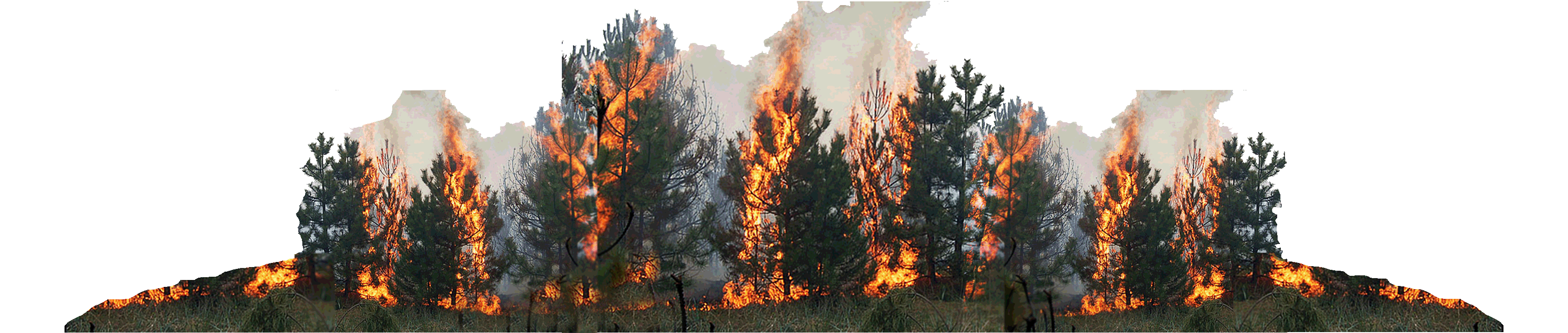 17
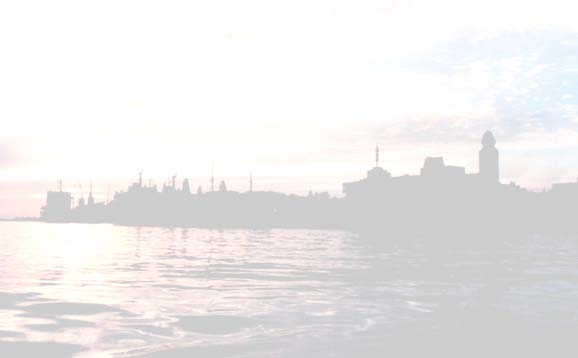 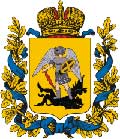 Министерство природных ресурсов и лесопромышленного комплекса Архангельской области
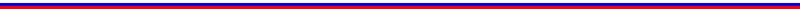 Закупка лесопожарной техники и оборудования 
в рамках РП «Сохранение лесов (Архангельская область)»
ФИНАНСИРОВАНИЕ 
10,8 млн. рублей,  
в т.ч. ФБ 8,2 млн. рублей
55 единиц
Показатель 96% 
при плане 94%
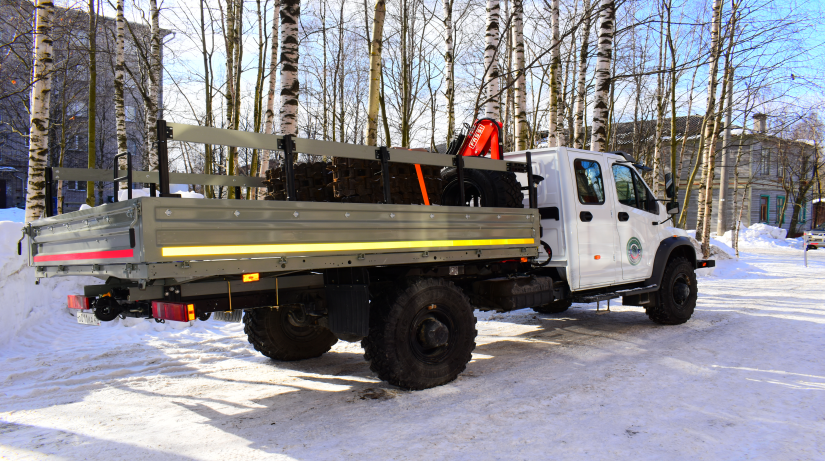 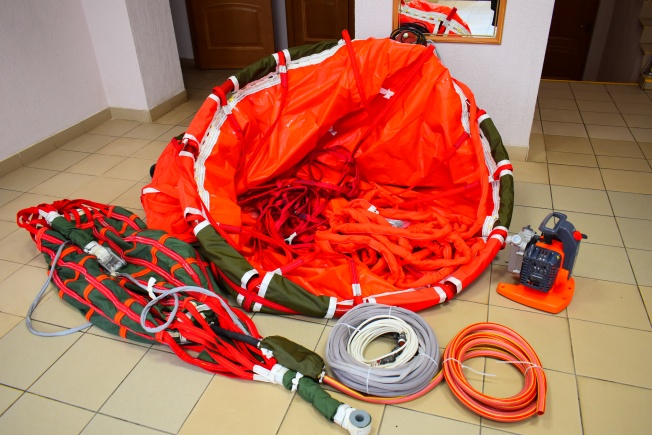 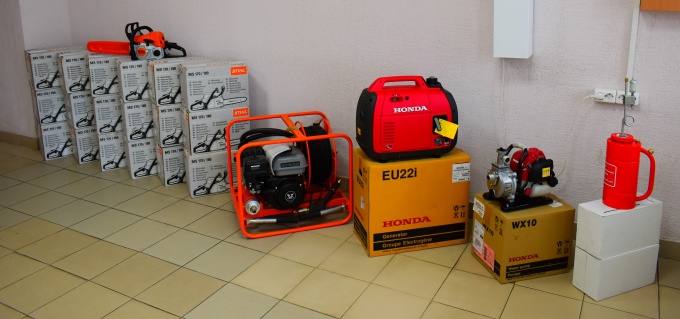 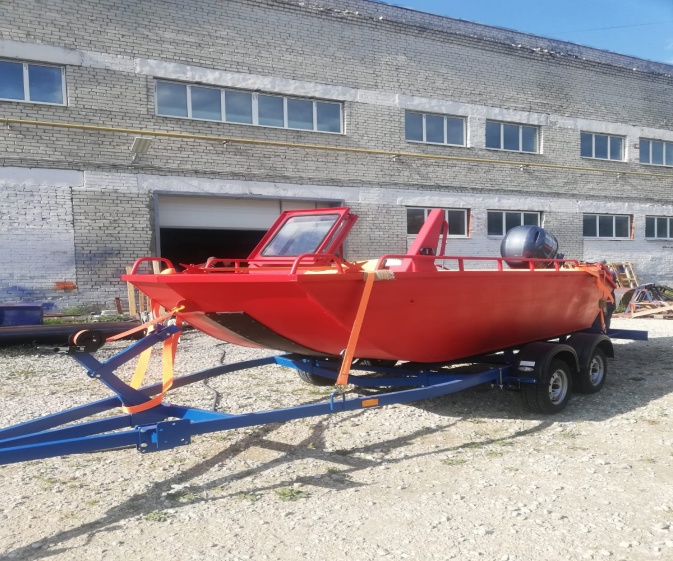 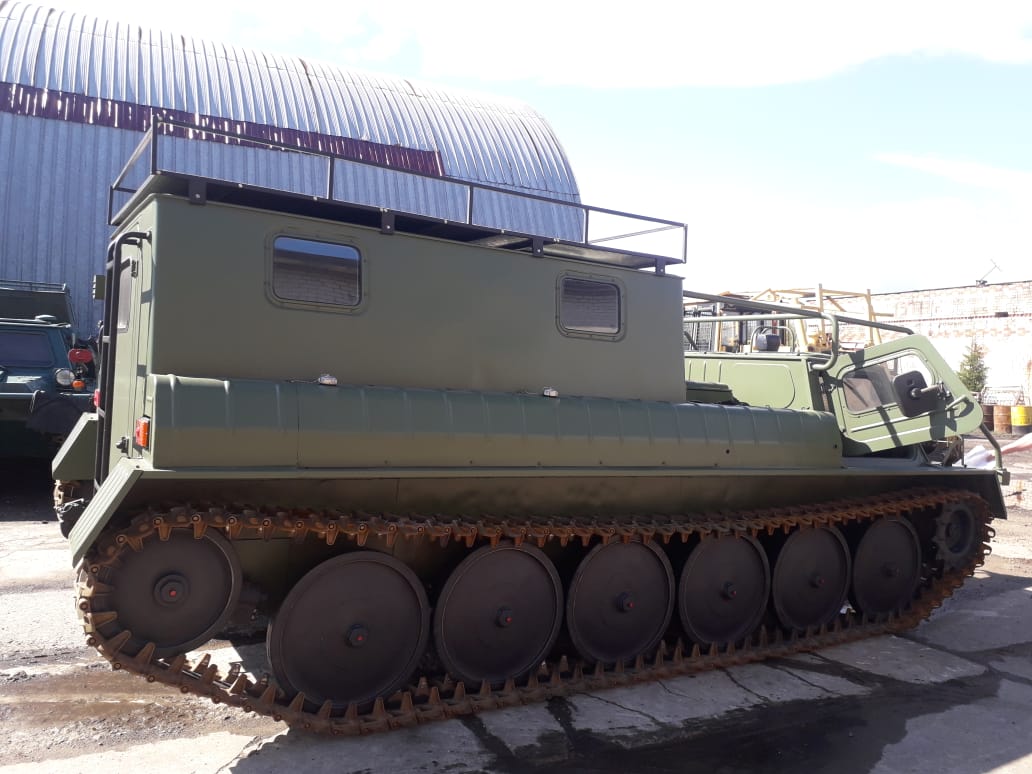 4 года (2019-2022)
268 единиц

ФИНАНСИРОВАНИЕ 
ВСЕГО 
175,3 млн. рублей, 
средства федерального бюджета 
164,7 млн. рублей
18
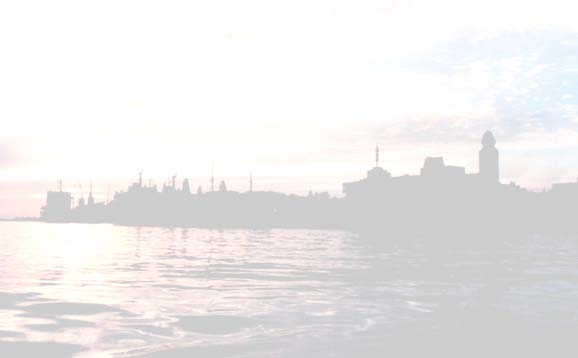 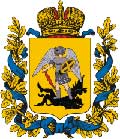 Министерство природных ресурсов и лесопромышленного комплекса Архангельской области
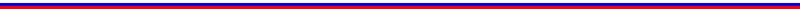 Арктический учебный центр
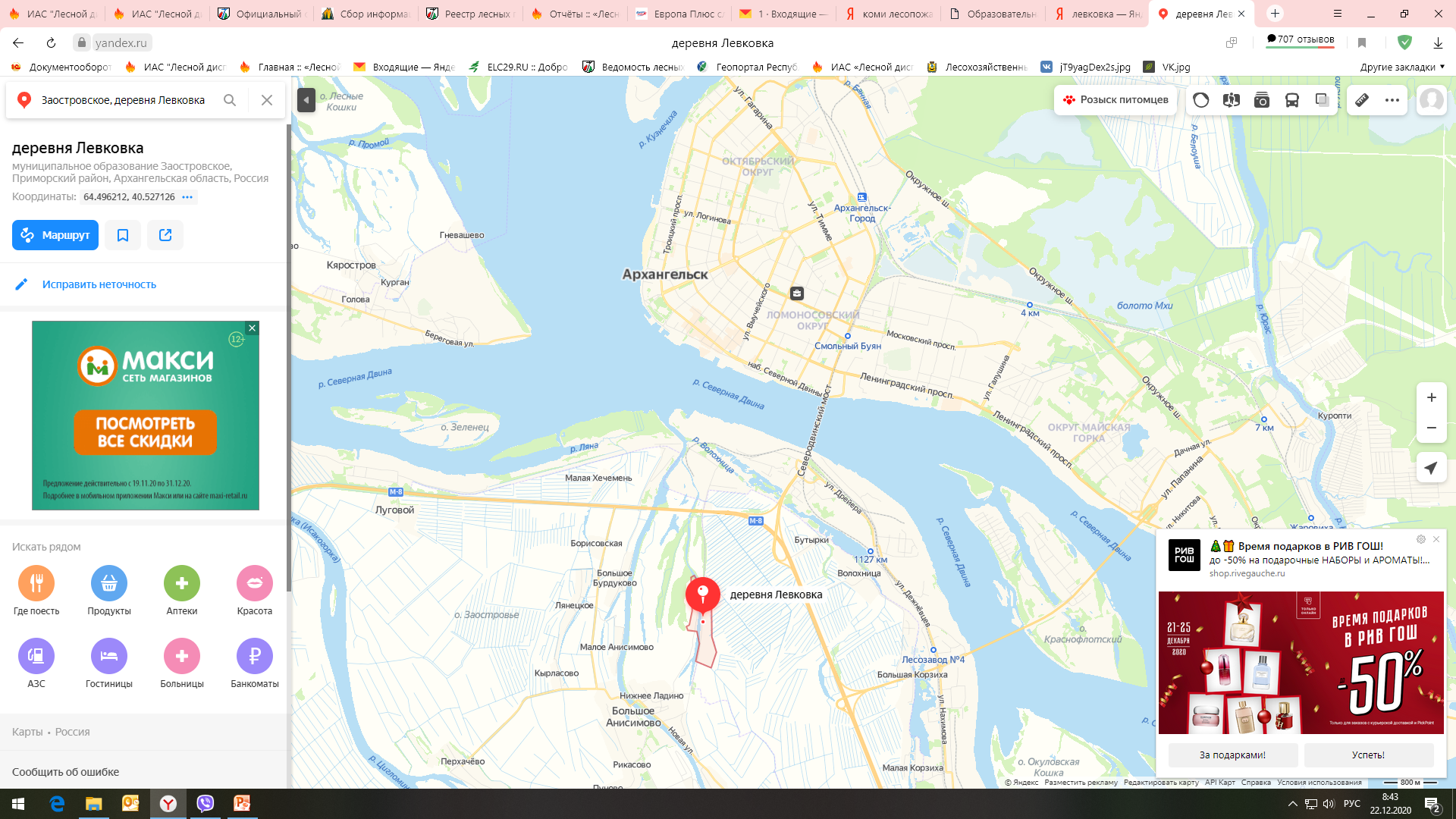 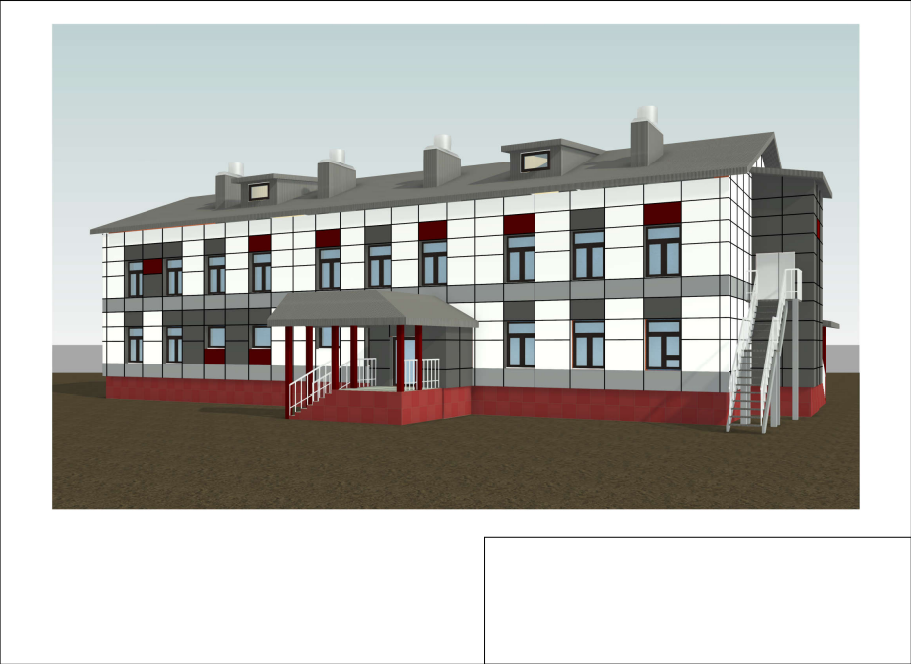 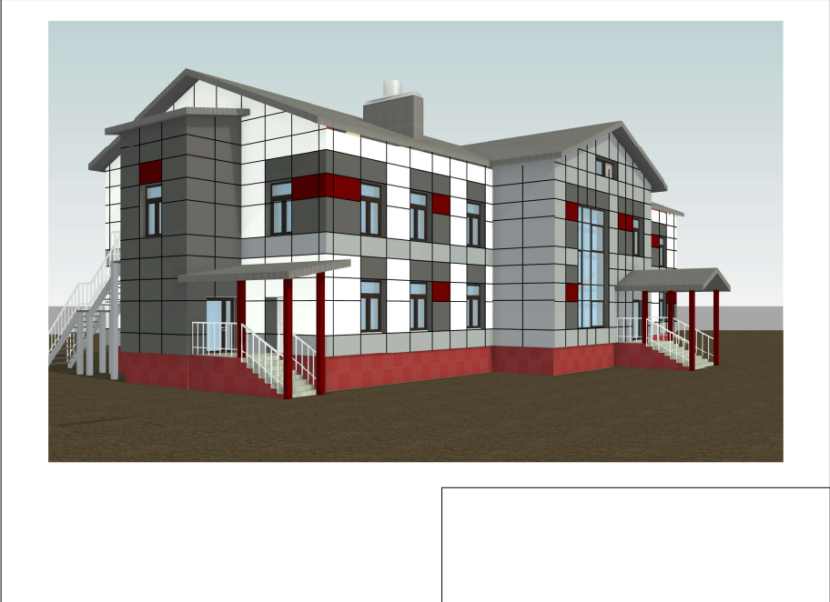 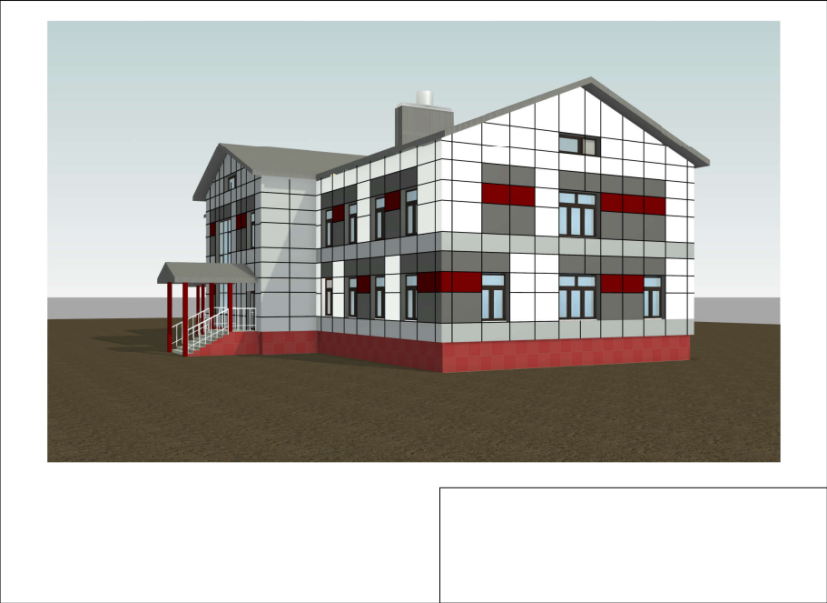 250

40

30
лесных пожарных, в т. ч. 
100 для других субъектов РФ

 парашютистов-пожарных, 
в т.ч. 20 для других регионов РФ 
 руководителей тушения лесных пожаров
320
Подготовка
МЛН. 
РУБЛЕЙ
88
специалистов в год:
19
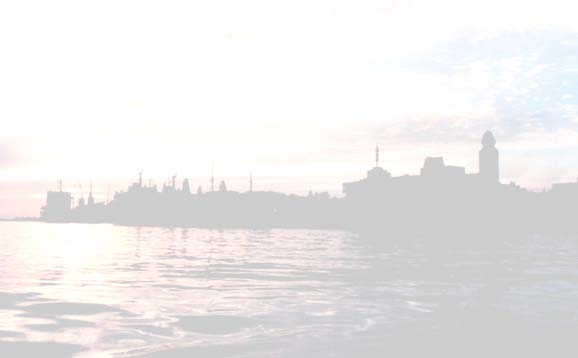 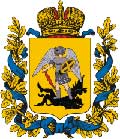 Министерство природных ресурсов и лесопромышленного комплекса Архангельской области
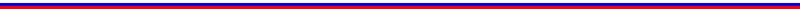 Проведение профилактики возникновения, локализация
и ликвидация очагов вредных организмов
Ветровал в Сурском лесничестве, 
2021 год
Ветровал в Сурском лесничестве, июль 2020 года
июль 2022 года
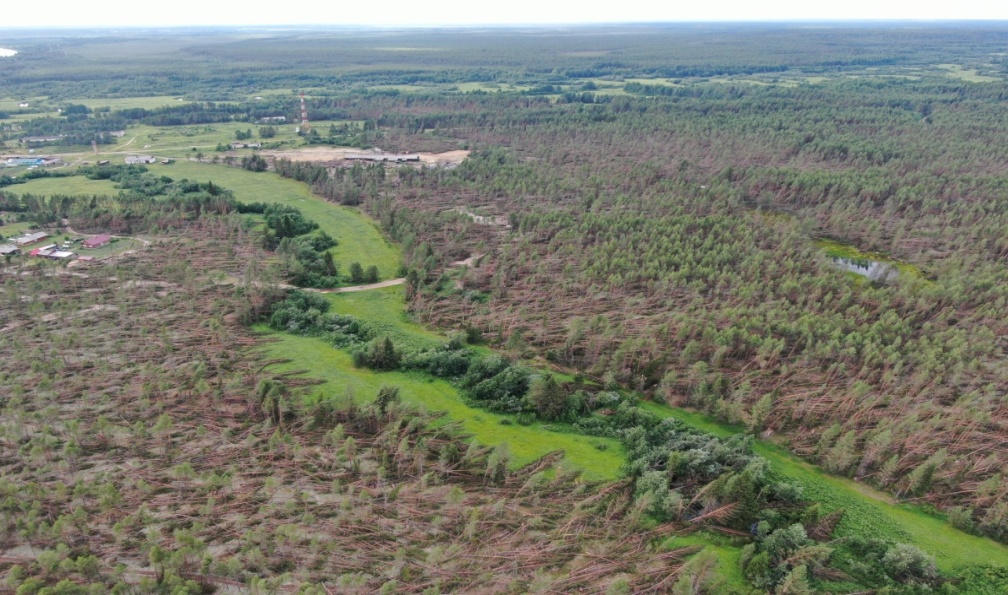 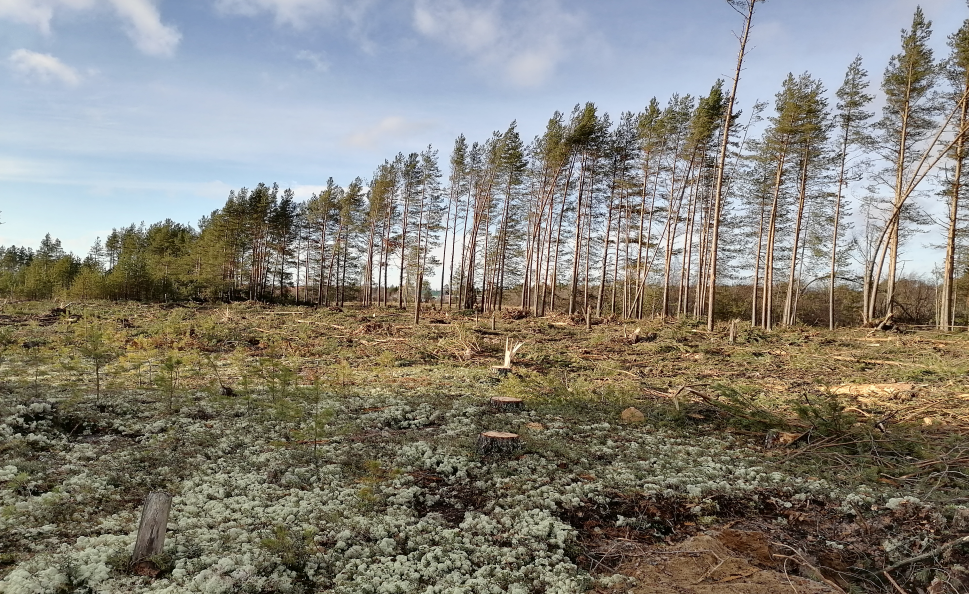 20
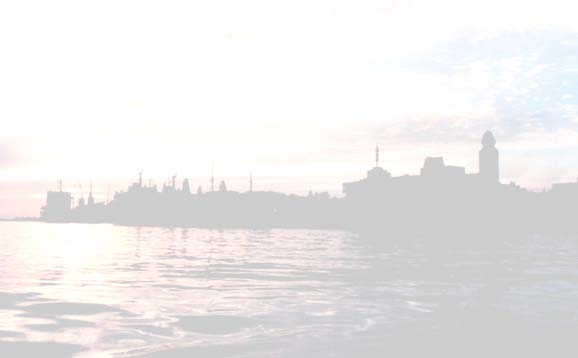 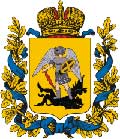 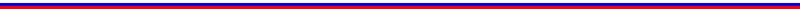 Министерство природных ресурсов и лесопромышленного комплекса Архангельской области
Подпрограмма №4
Обеспечение реализации государственной программы Архангельской области «Развитие лесного комплекса Архангельской области»
Финансирование: 
план 998 млн.руб. / факт 987млн.руб. (98,9%)
Обеспечена деятельность:
- министерства природных ресурсов и лесопромышленного
 комплекса Архангельской области
 - 2 территориальных органов министерства 
 - 28 ГКУ Архангельской области – лесничеств
21
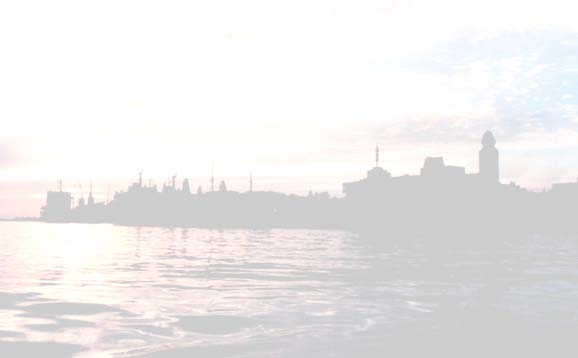 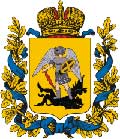 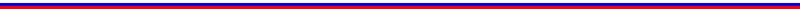 Министерство природных ресурсов и лесопромышленного комплекса Архангельской области
Достижение основных целевых показателей
22
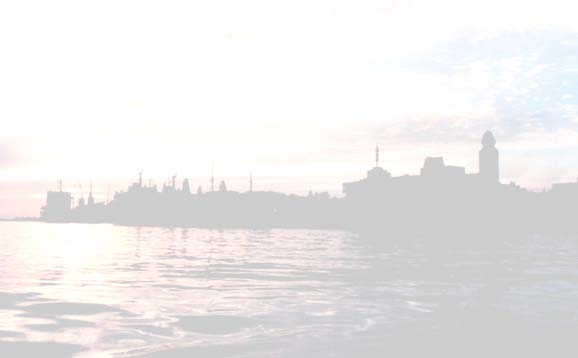 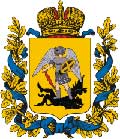 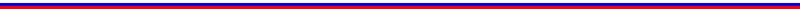 Министерство природных ресурсов и лесопромышленного комплекса Архангельской области
Оценка эффективности реализации
государственной программы
Уровень выполнения мероприятий – 0,83
Степень достижения целей и задач – 0,85
Уровень расходования средств – 0,90

Оценка реализации по исполнителю – 84,8

Интегральная оценка эффективности реализации программы                                   82,0 (средняя)
23
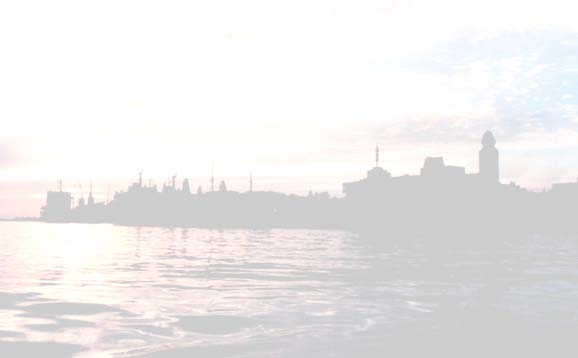 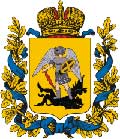 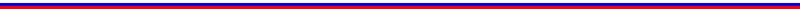 Министерство природных ресурсов и лесопромышленного комплекса Архангельской области
Благодарю за внимание!
24